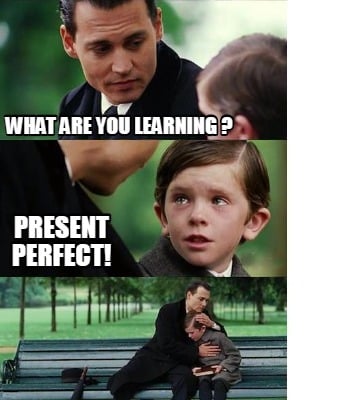 Present perfect
practice
Lesson Plan
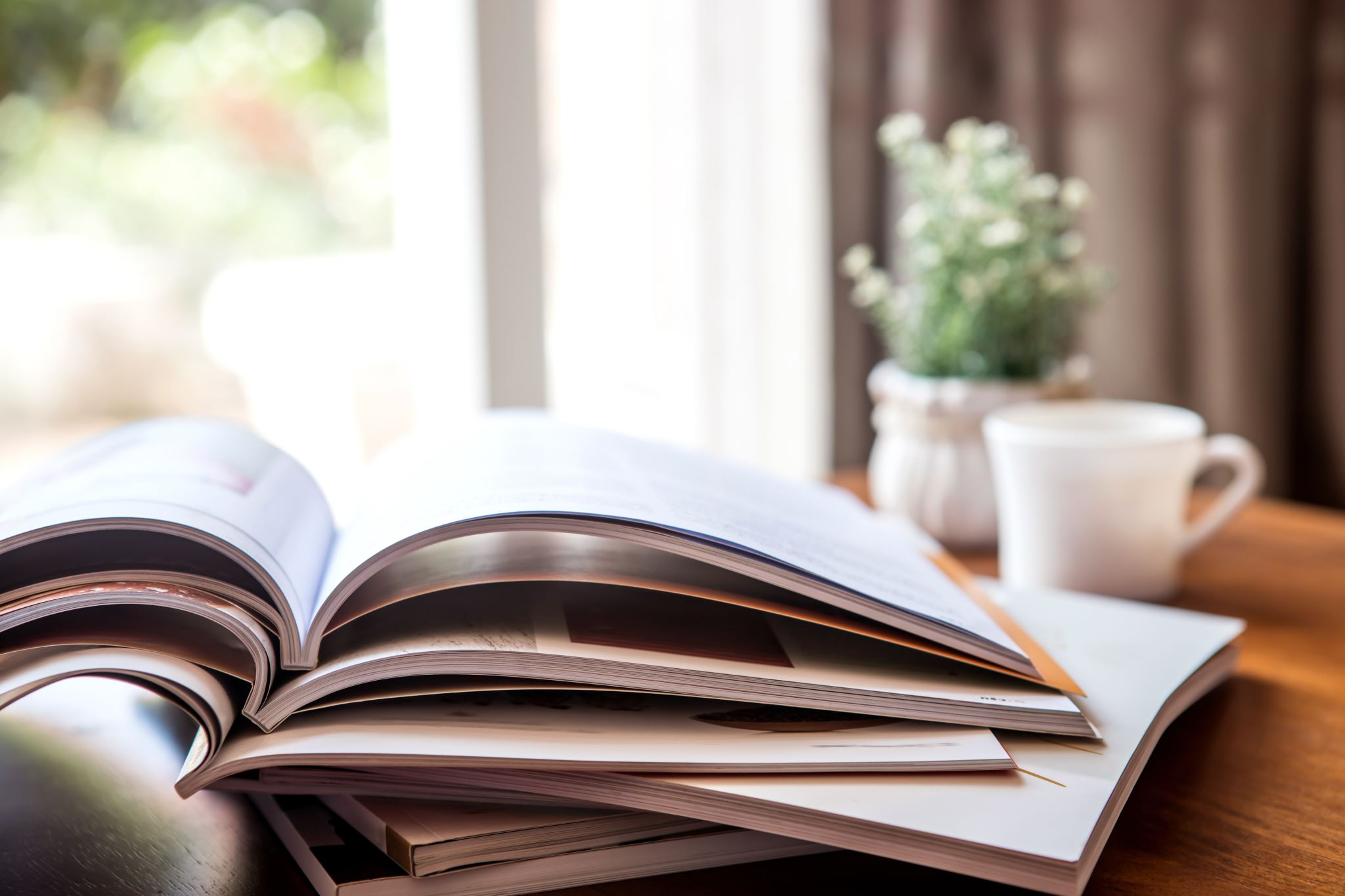 5 mins test
 warm-up
 present perfect - revision
 present perfect x past simple
 present perfect - practice
 homework
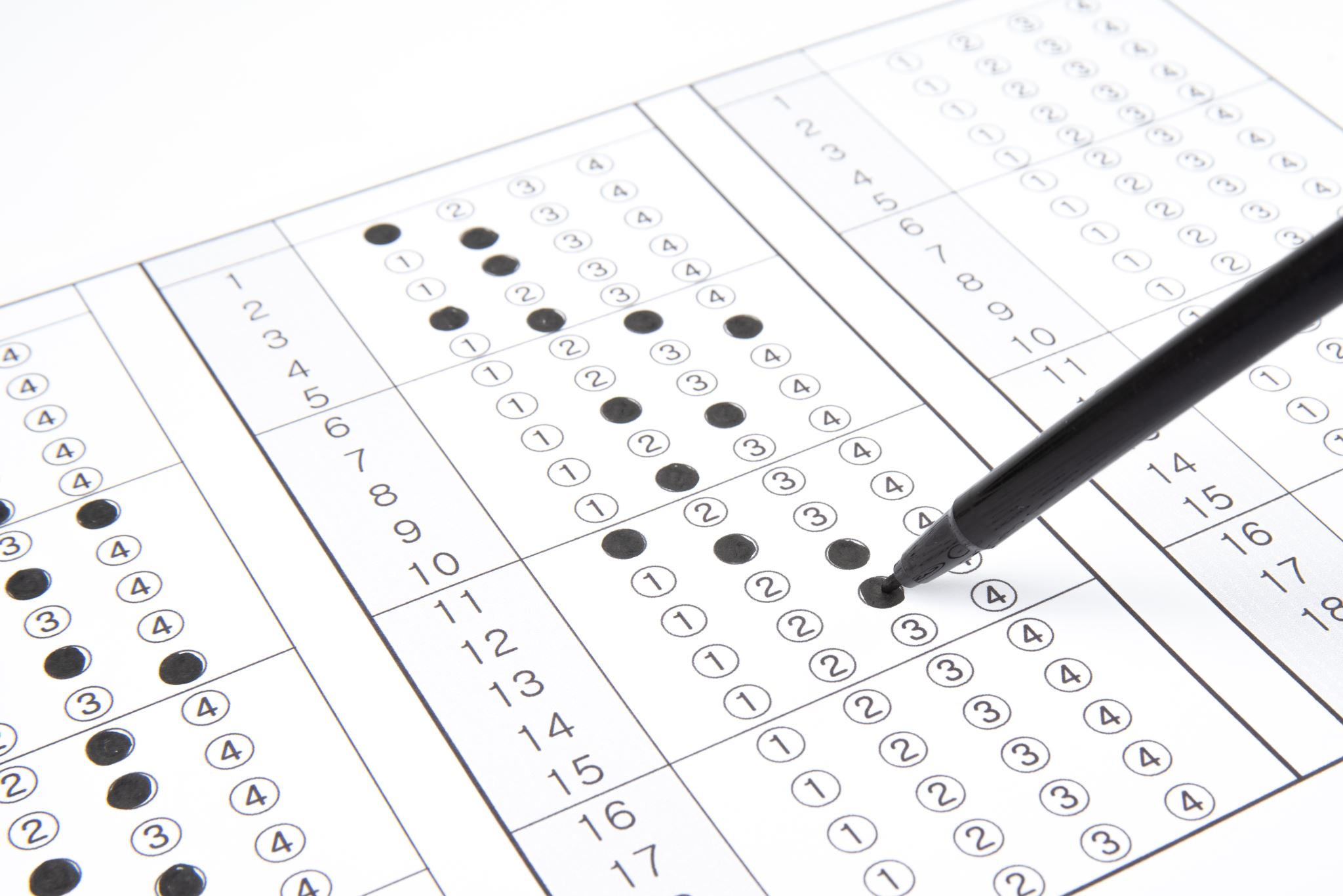 5 mins test
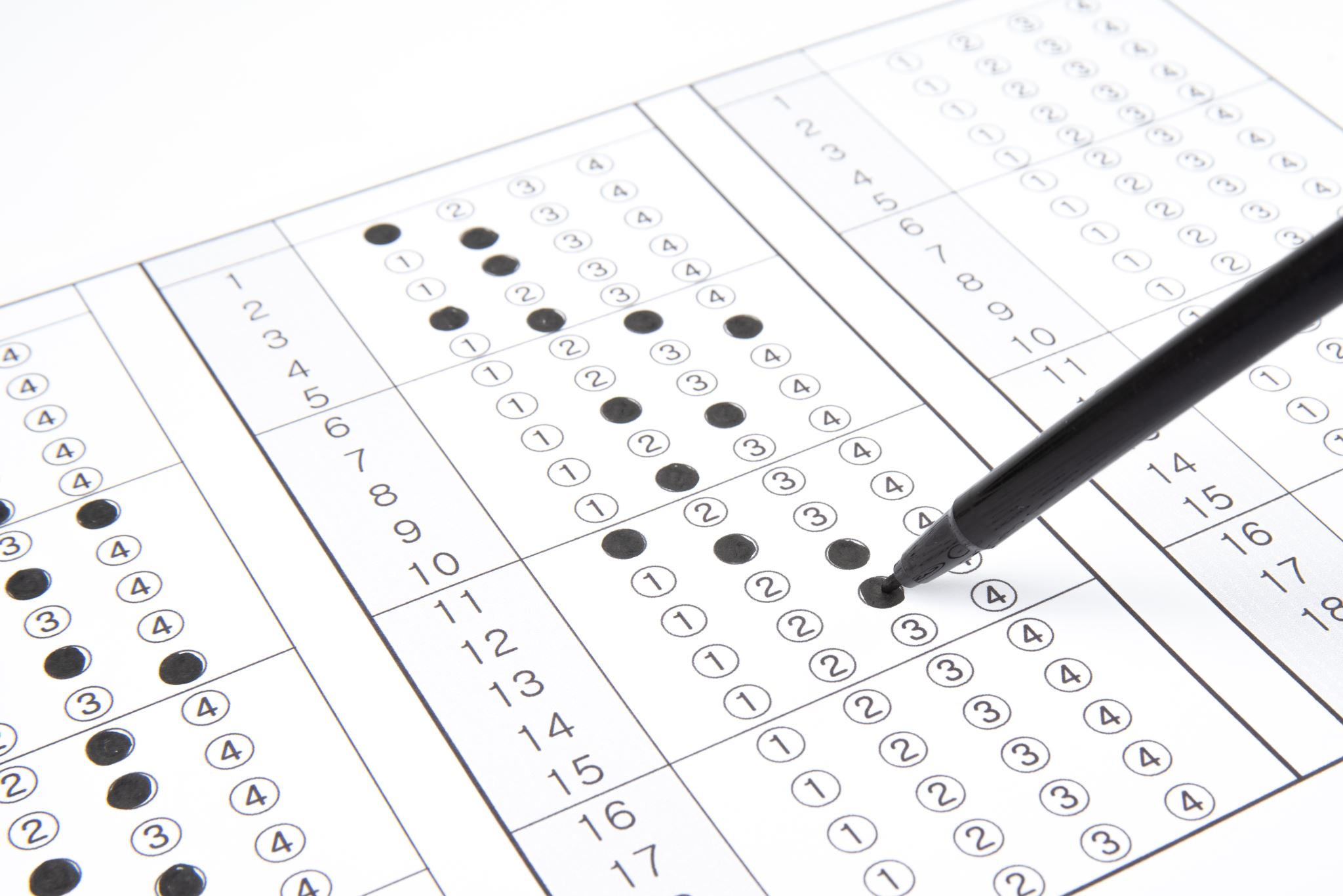 5 mins test
A
B
hrát hlavní roli, zazářit
až do teď
závodní dráha
hrdinka

PSÁT
KOUSAT
porouchat se
motokára
skutečný
posunout se nahoru, postoupit

SPÁLIT
BĚHAT
WARM-UP!
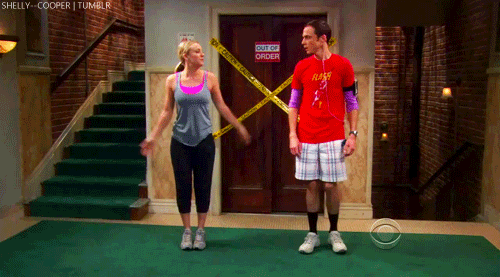 https://www.flippity.net/fc.php?k=1z63kMWGQGnkm-JcfFqaF3GquTkJiRWsHoIRk8IuYLCY
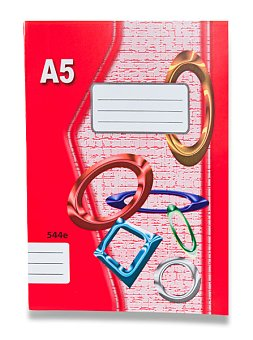 WORKBOOK
p. 44, ex. 1, 3
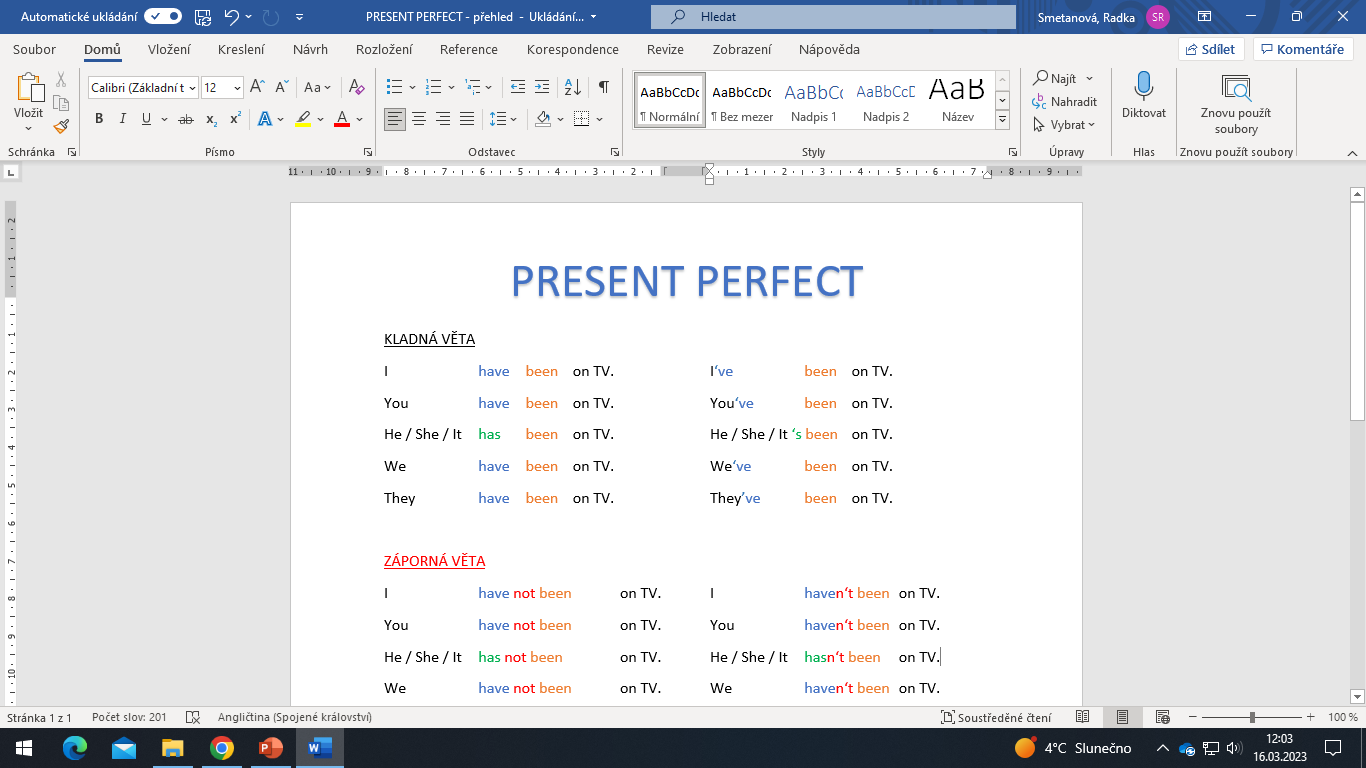 PRESENT PERFECT
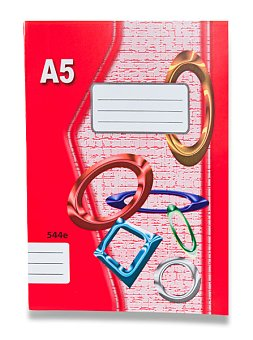 SUBJECT – HAVE/HAS – 3rd form – rest of the sentence
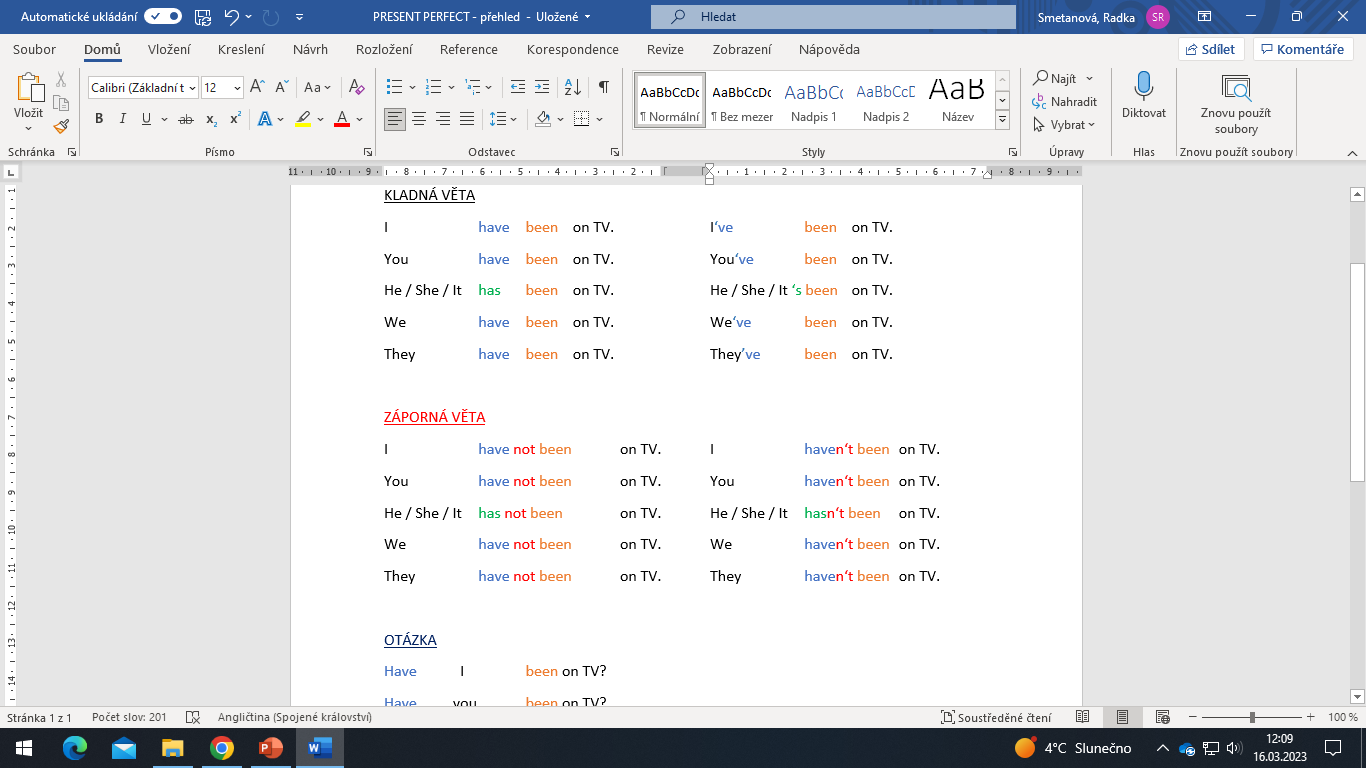 PRESENT PERFECT
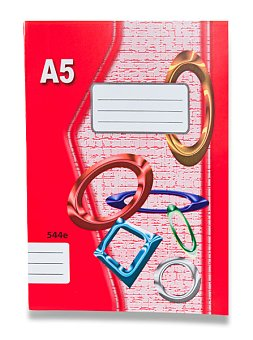 SUBJECT – HAVEN‘T/HASN‘T – 3rd form – rest of the sentence
USING PRESENT PERFECT
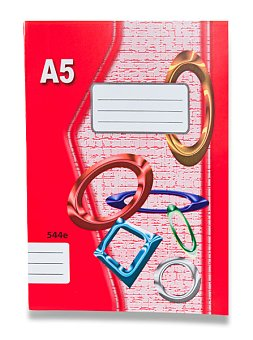 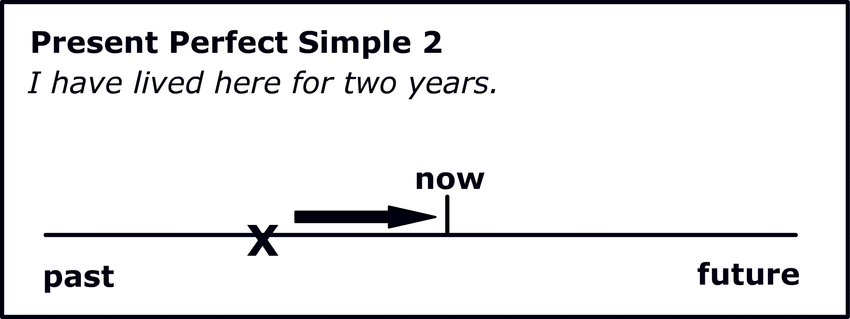 PRESENT PERFECT
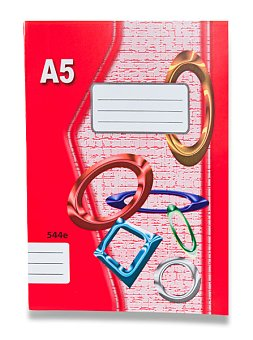 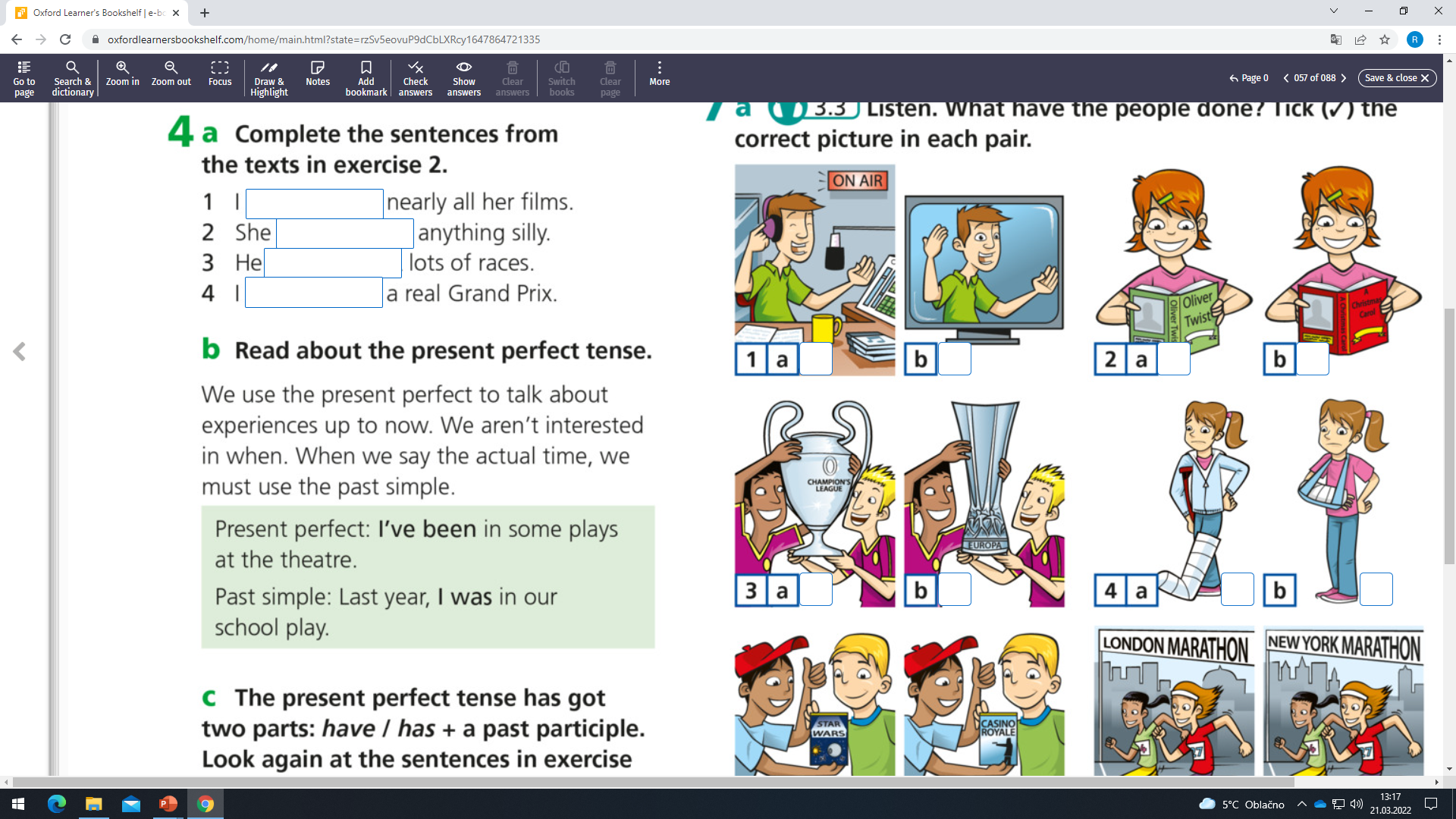 STUDENT‘S BOOK
p. 57, ex. 4b)
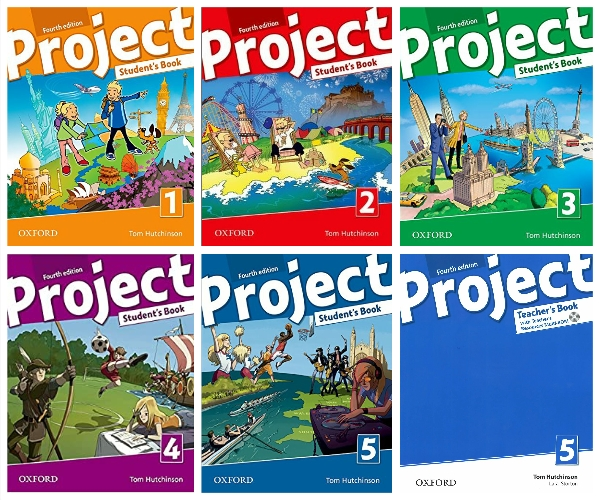 WORKBOOK
p. 44, ex. 1
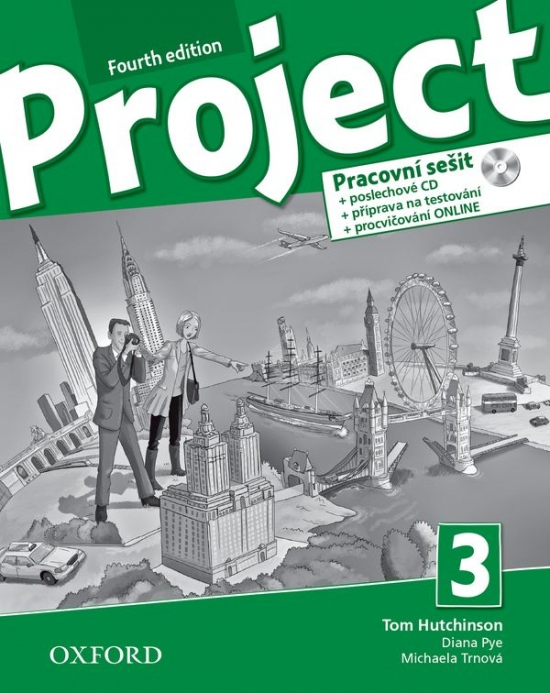 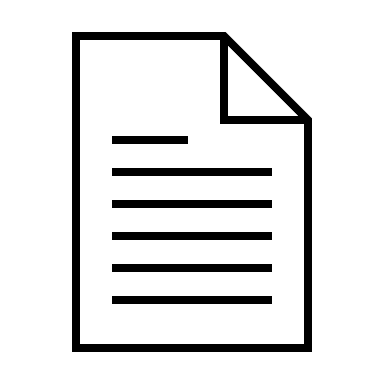 WORKSHEET
UNIT 4 GRAMMAR
4.	Complete the sentences. Use the present perfect form of the verbs in brackets.
Maria and Jacky __________________ to school today. [not go]
Dad ________________ an enormous fish. [catch]
They ________________ the new James Bond film. [not see]
I ________________ an email from my sister in Australia. [have]
Elsie ________________ her homework. [not do]
Carla ________________ me a birthday present. [give]
My cousins ________________ in a plane for the first time this year. [fly]
Our neighbours ________________ us a postcard from Rome. [send]
HAVEN‘T GONE
HAS CAUGHT
HAVEN‘T SEEN
HAVE HAD
HASN‘T DONE
HAS GIVEN
HAVE FLOWN
HAVE SENT
1. Write complete sentences. Use the pres. perfect.
I haven’t read my book.
Our class hasn’t won the sports prize.
Milly has taken the dog for a walk.
They haven’t done anything.
Thomas has tidied his room.
We’ve made a chocolate cake.
Beth hasn’t bought any new clothes.
The boys in my class haven’t done their homework.
I / not read / my book
our class / not win / the sports prize
Milly / take / the dog / for a walk
they / not do / anything
Thomas / tidy / his room
we / make / a chocolate cake
Beth / not buy / any new clothes
the boys in my class / not do / their homework
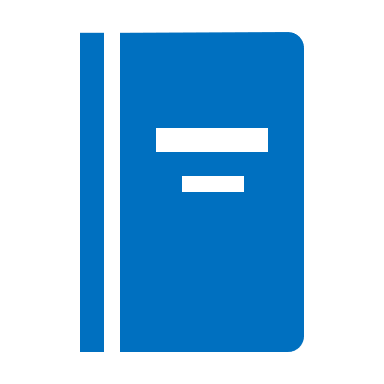 HOMEWORK
WORKBOOK
p. 44, ex. 2, 4
vocabulary 5B
Lesson Plan
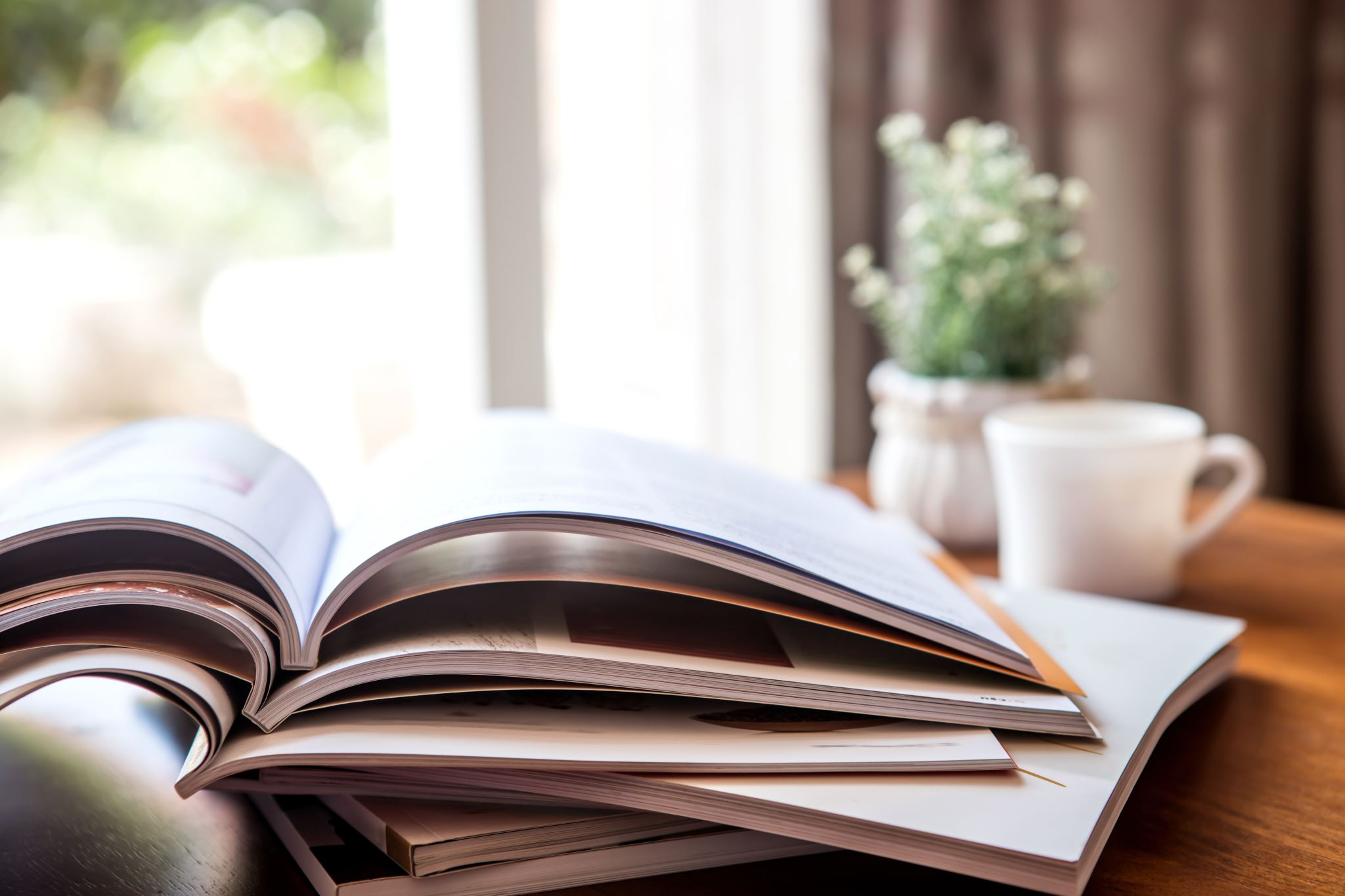 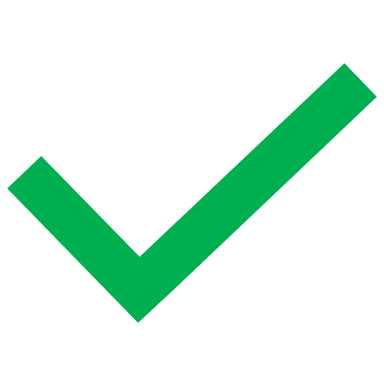 5 mins test
 warm-up
 present perfect - revision
 present perfect x past simple
 present perfect - practice
 homework
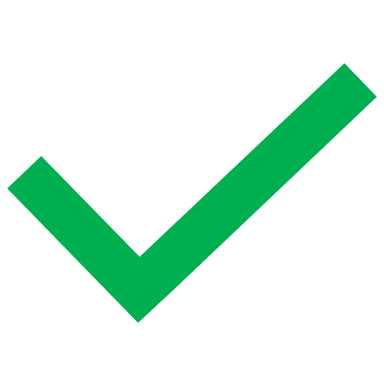 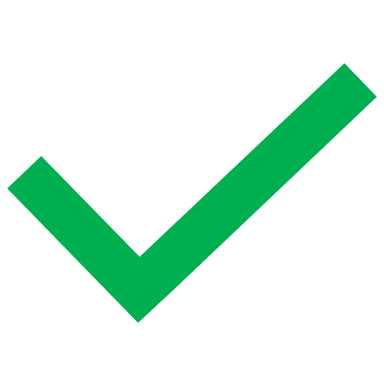 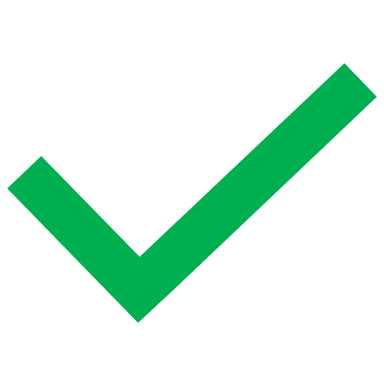 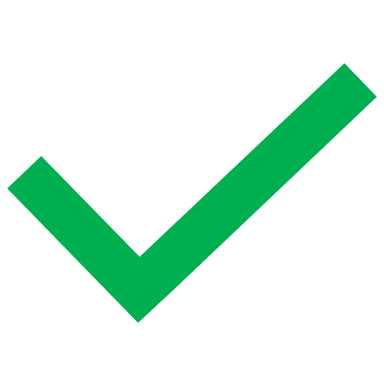 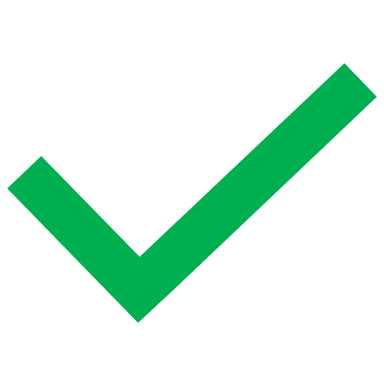